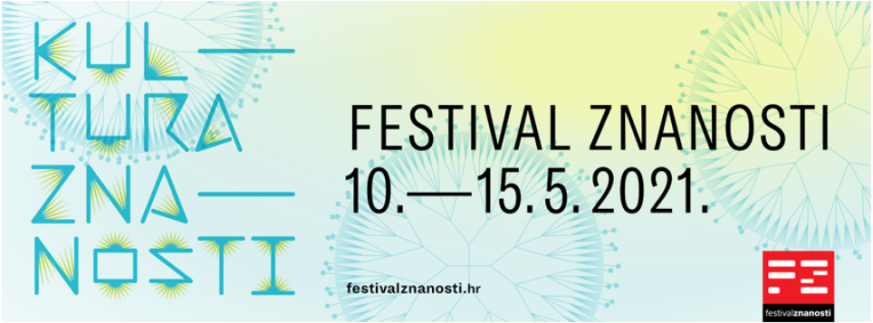 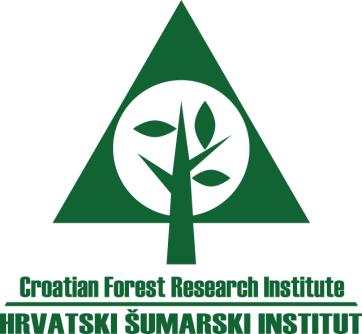 Što znače tlo, kiša, iglice i lišće za šumu?
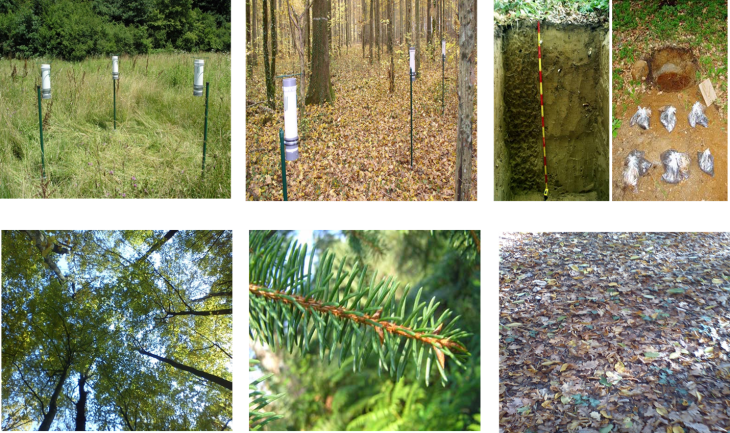 VODITELJICA: Dr. sc. Tamara Jakovljević, tamaraj@sumins.hr 
SUDIONICI: Lucija Lovreškov, lucijal@sumins.hr
Renata Tubikanec, renatah@sumins.hr
Zagreb, svibanj 2021.
TLO
Prikupljanje uzoraka tla na terenu
Tlo je jedan od najvećih i najznačajnijih prirodnih resursa čovječanstva. Neprestano se mijenja u prirodnim ciklusima održavajući povoljnu strukturu i oslobađajući hranjive elemente neophodne za život drveća.
Vrste tla
Uzorak tla prije i nakon mljevenja
Vrste tla
PRIJE
POSLIJE
KIŠA
Prikupljanje uzoraka kiše na terenu – u šumi, izvan šume i mjerenje prikupljenog volumena kiše
Za rast drveća kao i svih živih bića potrebna je i dobra opskrbljenost vodom. Ona je neophodna za zdrave ekosustave.
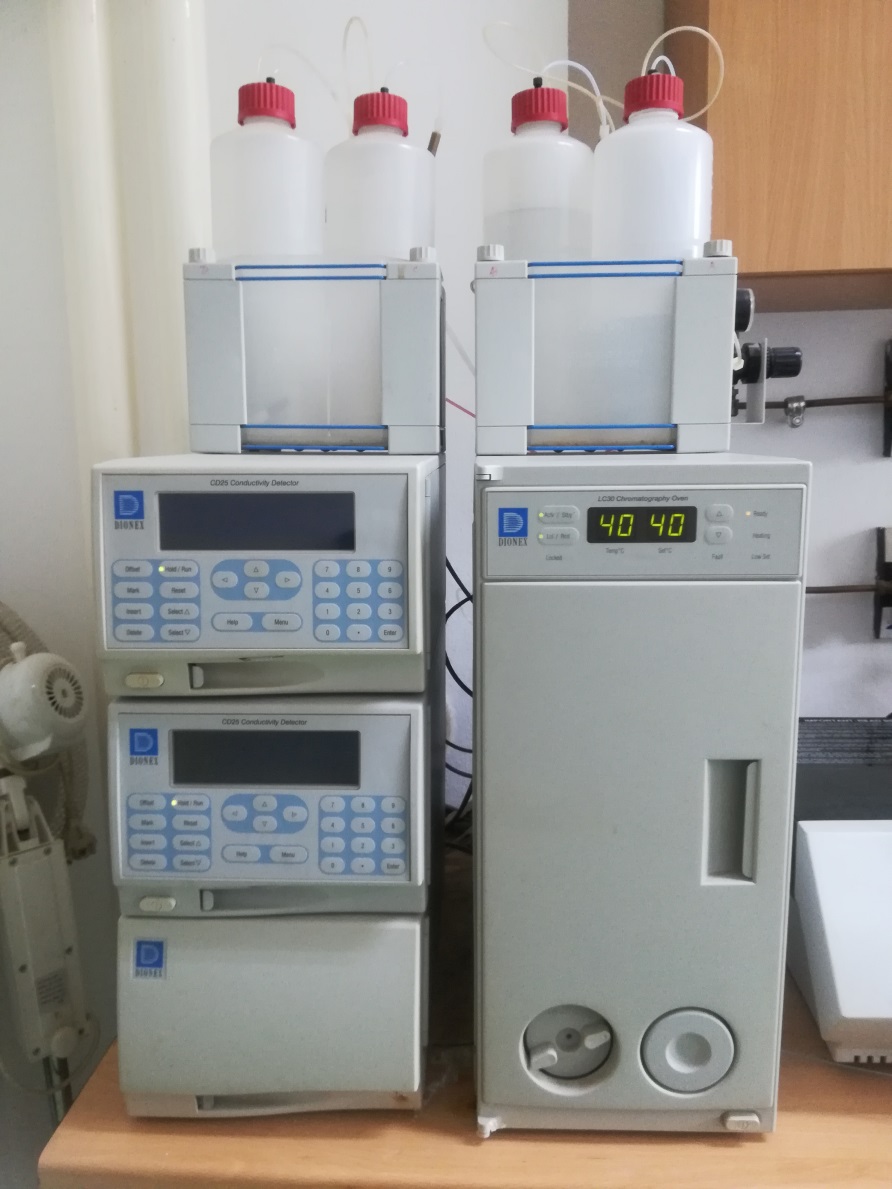 Grafički prikaz što se nalazi u kiši
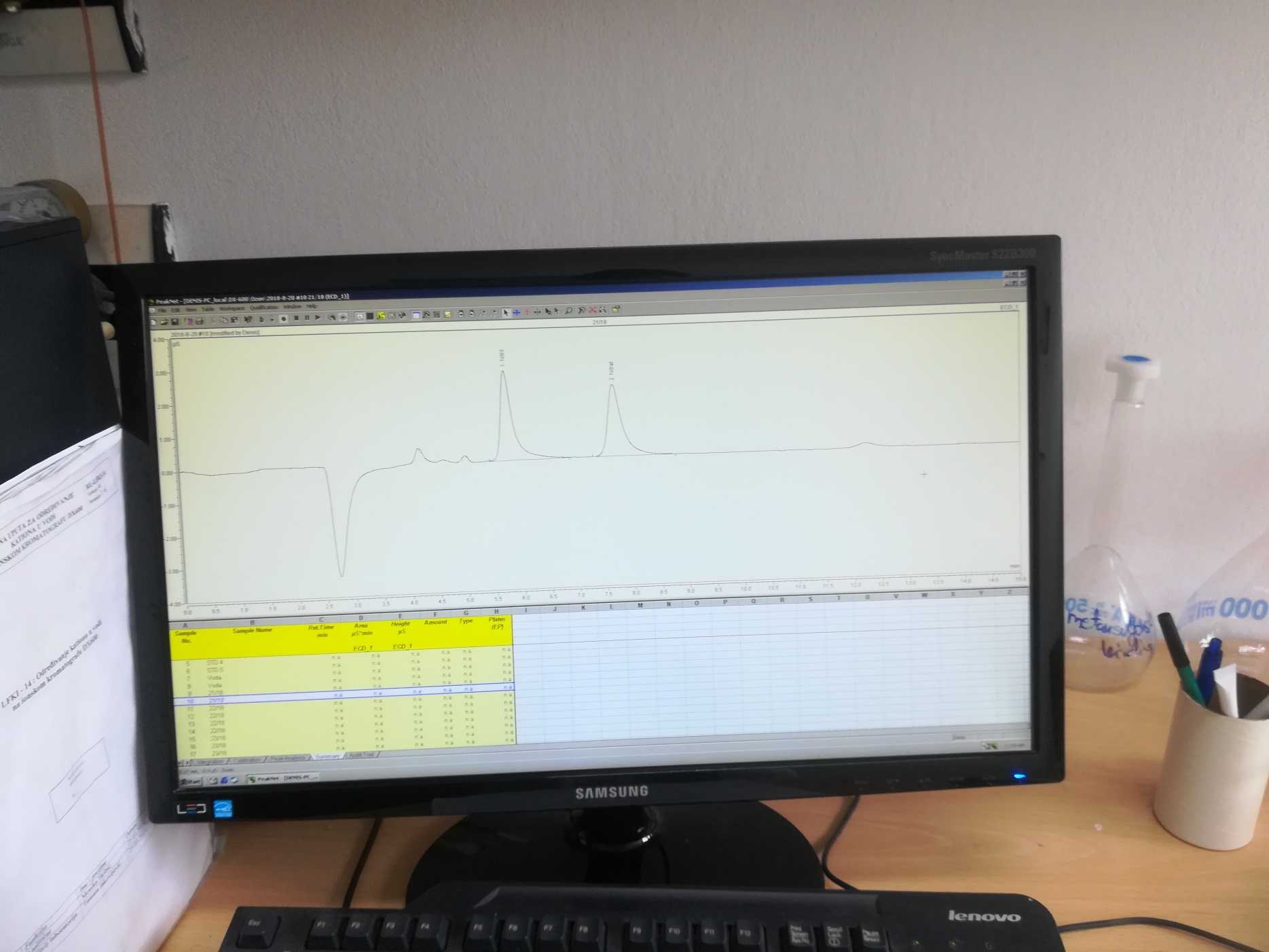 Analiza kiše 
(ionski kromatograf)
BILJKE
Name Here
Director
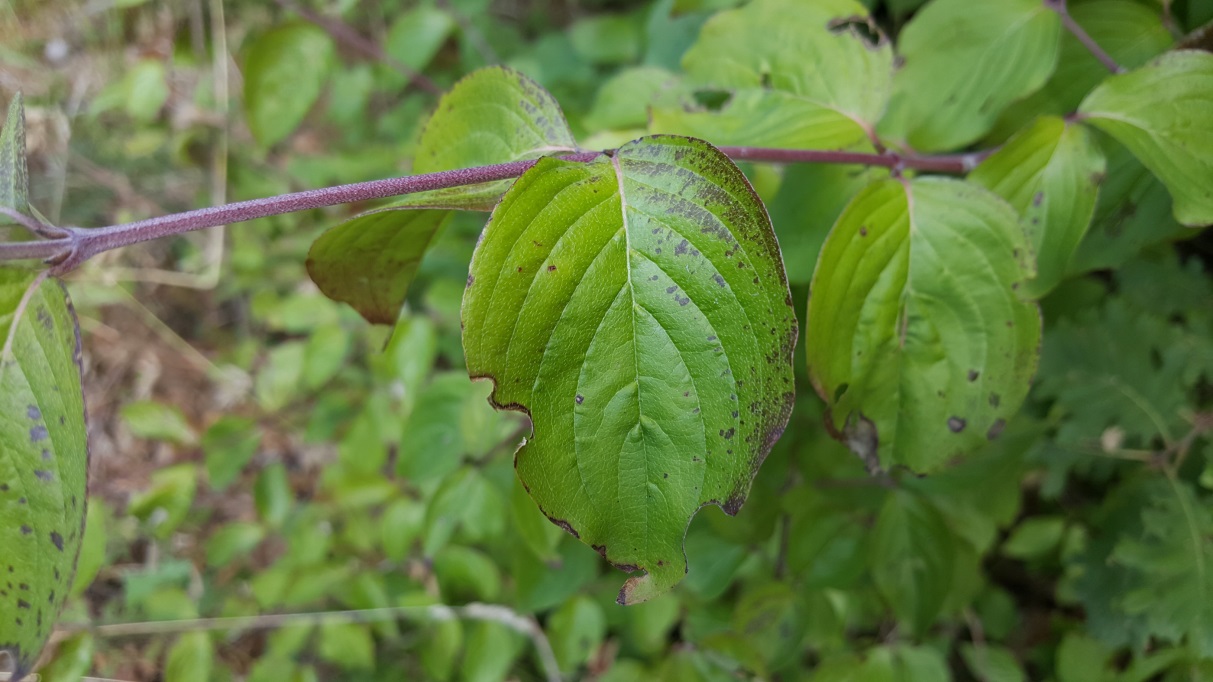 Biljke najveći dio uzimaju korijenom iz tla ali mogu usvajati i listom i drugim organima.
Iglice prije i nakon mljevenja
Atomski apsorpcijski spektrometar - plamen
Analiza lišća i iglica
Atomski apsorpcijski spektrometar
ZAKLJUČAK
Prikupljanjem ovih podataka (tlo, kiša, iglice i lišće) možemo ustanoviti stanje naših šuma
Prikupljanjem i uzorkovanjem tla možemo vidjeti imaju li biljke u šumi dovoljno hranjivih tvari
Prikupljanjem kiše možemo vidjeti jeli čista ili kisela (kisele kiše)
Prikupljanjem lišća i iglica možemo vidjeti jeli biljka zdrava
Hvala na pažnji!